デザイン実例集
10 病院紹介
BEFORE
〇〇中央リハビリテーション病院について
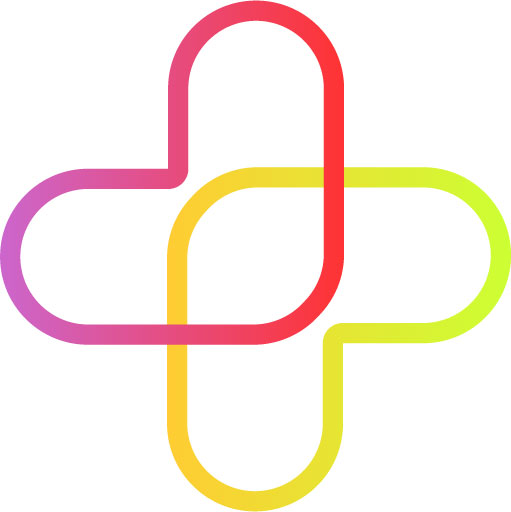 〇〇中央リハビリテーション病院
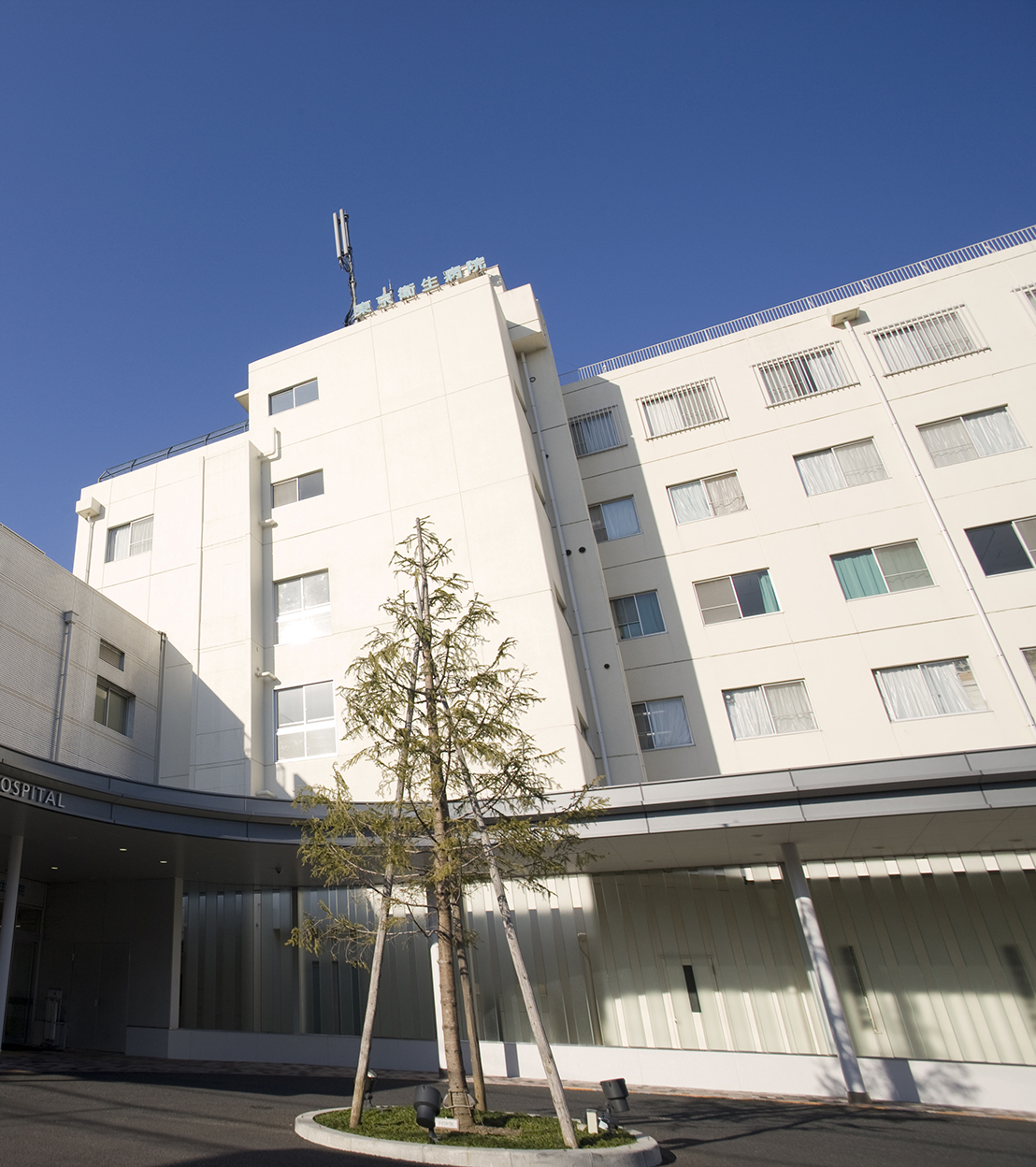 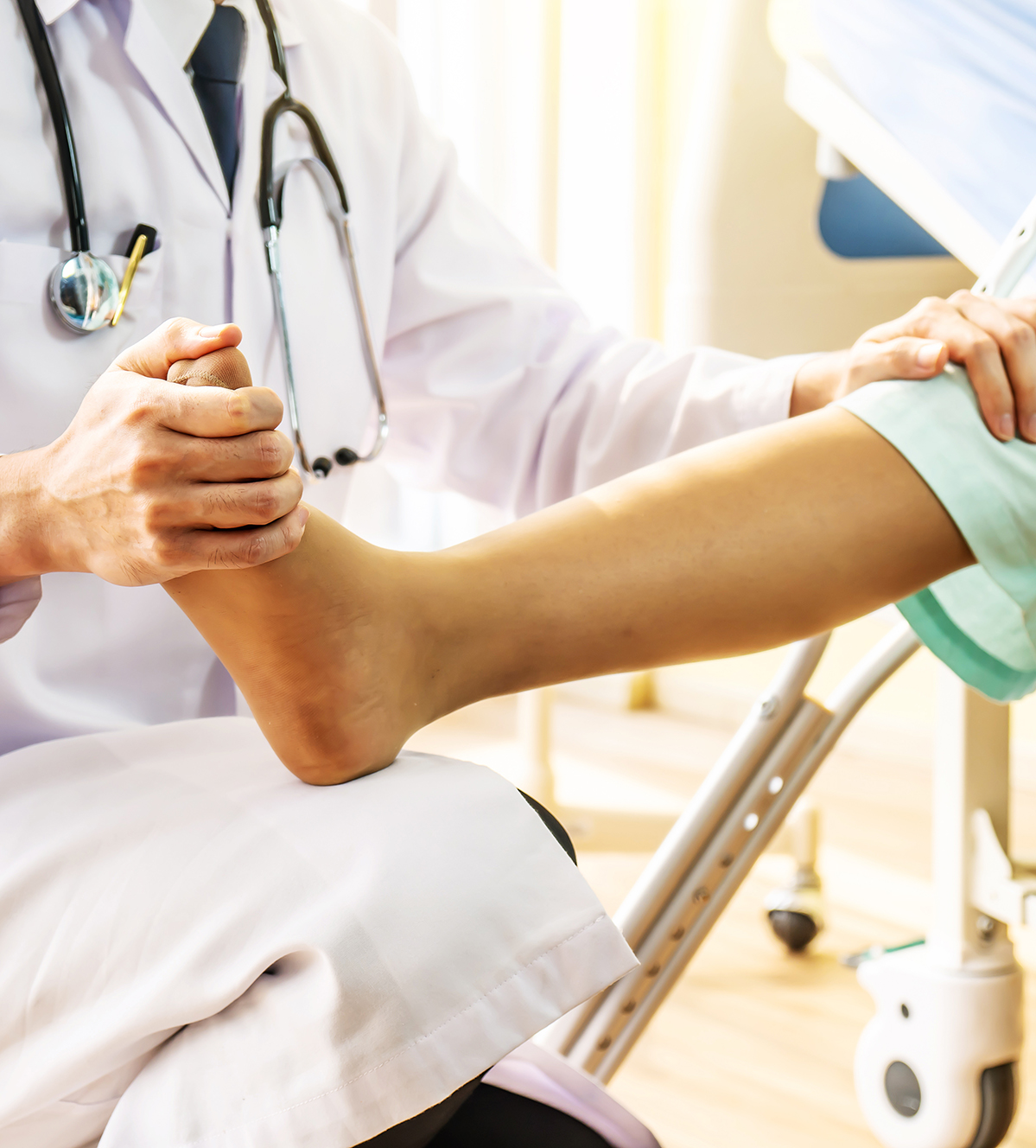 2008年開院の総合リハビリテーション病院

病床数141床回復期病棟77床　一般病棟64床
リハビリテーションの特徴地域に密着した包括的なケアを特徴とした総合リハビリテーションセンターです。
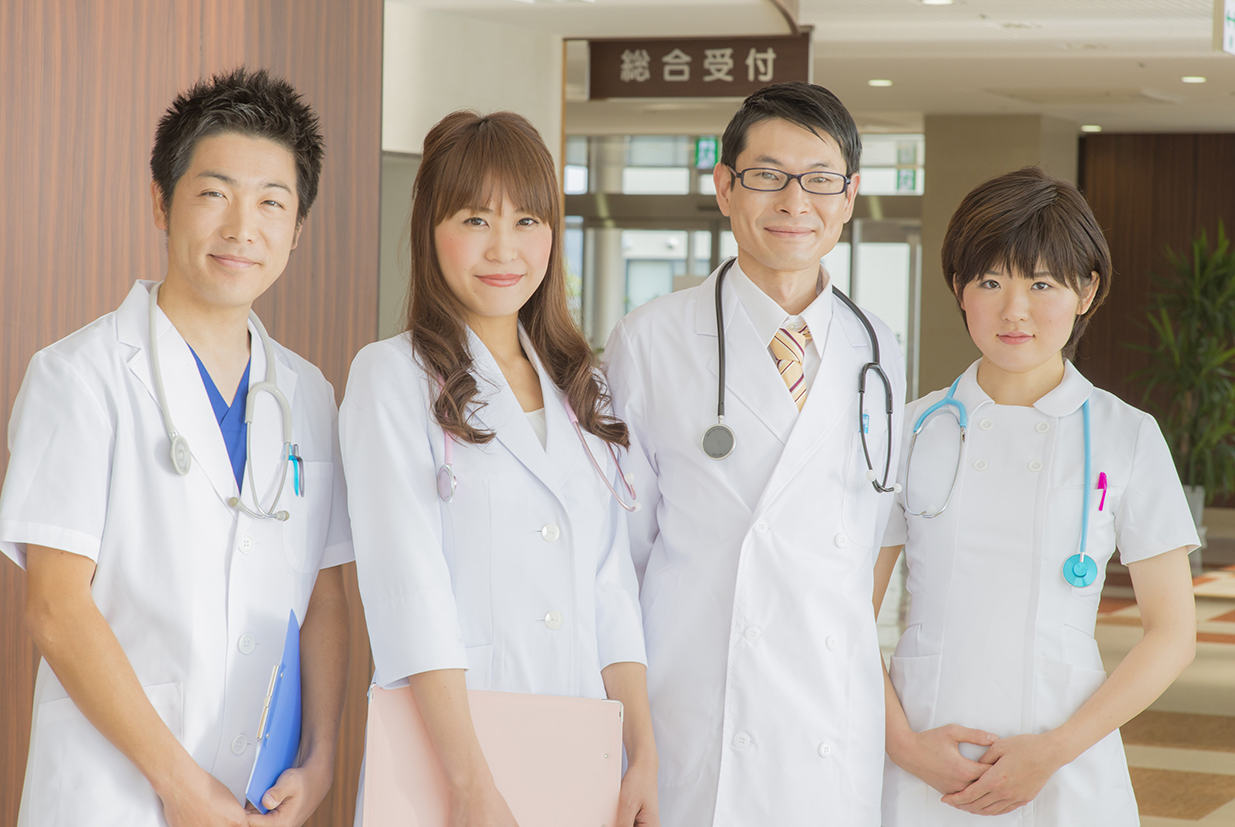 AFTER
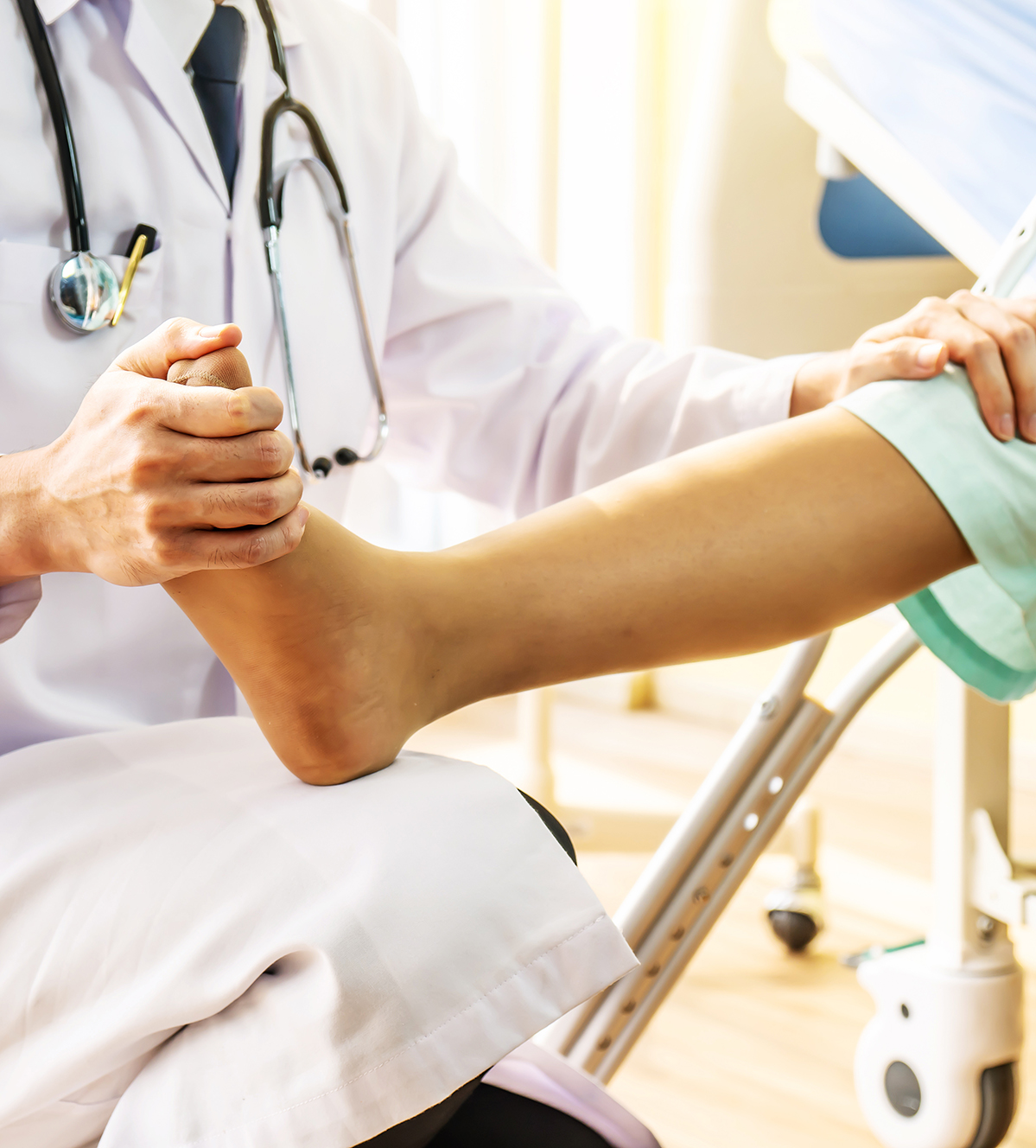 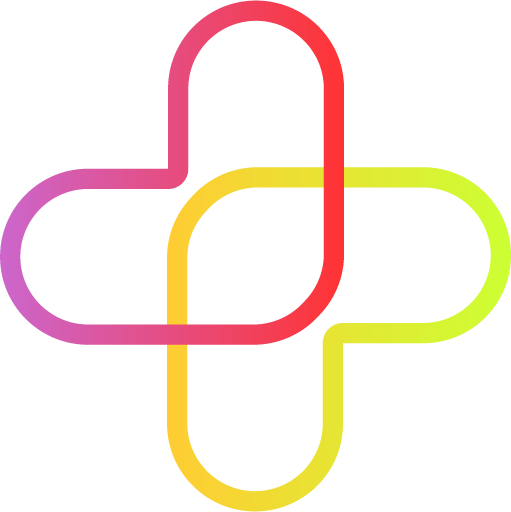 〇〇中央
リハビリテーション病院
2008年開院

病床数 141床回復期病棟 77床　一般病棟 64床

地域に密着した包括的なケアを特徴とした総合リハビリテーションセンター